He’s my neighbor?
Luke 10:25-38
Luke 10:25-37
Unique parables to Luke
Parables are teaching tool
Call upon the audience for a response
Good Samaritan 
Most have at least a shallow understanding of the phrase
Key elements of a parable
Luke 10:25-37
Two questions asked by a lawyer
What must I do to inherit eternal life?
Who is my neighbor?
Luke 10:25-37
25 And a lawyer stood up and put Him to the test, saying, “Teacher, what shall I do to inherit eternal life?”
26 And He said to him, “What is written in the Law?” How does it read to you? 
 27 And he answered, “You shall love the Lord your God with all your heart, and with all your soul, and with all your strength, and with all your mind; and your neighbor as yourself.”
28 And He said to him, “You have answered correctly; do this and you will live.”
Luke 10:25-37
29 But wishing to justify himself, he said to Jesus, “And who is my neighbor?”
30 Jesus replied and said, “A man was going down from Jerusalem to Jericho, and fell among robbers, and they stripped him and beat him, and went away leaving  him half dead.
31 “And by chance a priest was going down on that road, and when he saw him, he passed by on the other side.
32 “Likewise a Levite also, when he came to the place and saw him,      passed by on the other side.
Luke 10:25-37
33 “But a Samaritan, who was on a journey, came upon him; and when he saw him, he felt compassion, 
 34 and came to him and bandaged up his wounds, pouring oil and      wine on them; and he put him on his own beast, and brought him to an inn and took care of him.
 35 “On the next day he took out two denarii and gave them to the inn keeper and said, ‘Take care of him; and whatever more you spend, when I return I will    repay you.’
Luke 10:25-37
36 “Which of these three do you think proved to be a neighbor to the man who fell into the robbers’ hands? 
 37 And he said, “The one who showed mercy toward him.” Then Jesus said to him, “Go and do the same.”
Luke 10:25-37
Lawyer’s first question
Luke 10:25-37
25 And a lawyer stood up and put Him to the test, saying, “Teacher, what shall I do to inherit eternal life?”
26 And He said to him, “What is written in the Law?” How does it read to you? 
 27 And he answered, “You shall love the Lord your God with all your heart, and with all your soul, and with all your strength, and with all your mind; and your neighbor as yourself.”
28 And He said to him, “You have answered correctly; do this and you will live.”
Important question
Luke 10:25-37
25 And a lawyer stood up and put Him to the test, saying, “Teacher, what shall I do to inherit eternal life?”
26 And He said to him, “What is written in the Law?” How does it read to you? 
 27 And he answered, “You shall love the Lord your God with all your heart, and with all your soul, and with all your strength, and with all your mind; and your neighbor as yourself.”
28 And He said to him, “You have answered correctly; do this and you will live.”
Important question
Common misconception
Luke 10:25-37
25 And a lawyer stood up and put Him to the test, saying, “Teacher, what shall I do to inherit eternal life?”
26 And He said to him, “What is written in the Law?” How does it read to you? 
 27 And he answered, “You shall love the Lord your God with all your heart, and with all your soul, and with all your strength, and with all your mind; and your neighbor as yourself.”
28 And He said to him, “You have answered correctly; do this and you will live.”
Luke 10:25-37
What must I do to inherit eternal life? Live perfectly.
25 And a lawyer stood up and put Him to the test, saying, “Teacher, what shall I do to inherit eternal life?”
26 And He said to him, “What is written in the Law?” How does it read to you? 
 27 And he answered, “You shall love the Lord your God with all your heart, and with all your soul, and with all your strength, and with all your mind; and your neighbor as yourself.”
28 And He said to him, “You have answered correctly; do this and you will live.”
Luke 10:25-37
25 And a lawyer stood up and put Him to the test, saying, “Teacher, what shall I do to inherit eternal life?”
26 And He said to him, “What is written in the Law?” How does it read to you? 
 27 And he answered, “You shall love the Lord your God with all your heart, and with all your soul, and with all your strength, and with all your mind; and your neighbor as yourself.”
28 And He said to him, “You have answered correctly; do this and you will live.”
Matt 5:48 Therefore, you are to be perfect, as your heavenly Father is perfect.
Luke 10:25-37
Consider the standard
Jesus uses the law lawfully
Gal. 3:24 Therefore the Law has become our tutor to lead us to Christ, so that we may be justified by faith,
Luke 10:25-37
Lawyer has two options
Admit his inability to keep God’s law and call out for God’s mercy
Rom 3: 23 For everyone has sinned, we all fall short of God’s glorious standard.
Rom 3:24: Yet God, with underserved kindness, declares that we are righteous, He did this through Christ Jesus when he freed us from the penalty of our sins,
Rom 3:28: For we are made right with God through faith and not by obeying the law.
Luke 10:25-37
Lawyer has two options
Admit his inability to keep God’s law and call out for God’s mercy
OR look for a loop hole
29 But wishing to justify himself, he said to Jesus, “And who is my neighbor?”
Luke 10:25-37
Lawyer second question:
29 But wishing to justify himself, he said to Jesus, “And who is my neighbor?”
Luke 10:25-37
30 Jesus replied and said, “A man was going down from Jerusalem to Jericho, and fell among robbers, and they stripped him and beat him, and went away leaving him half dead.
31 “And by chance a priest was going down on that road, and when he saw him, he passed by on the other side.
32 “Likewise a Levite also, when he came to the place and saw him, passed by on the other side.
Luke 10:25-37
30 Jesus replied and said, “A man was going down from Jerusalem to Jericho, and fell among robbers, and they stripped him and beat him, and went away leaving him half dead.
31 “And by chance a priest was going down on that road, and when he saw him, he passed by on the other side.
32 “Likewise a Levite also, when he came to the place and saw him, 
passed by on the other side.
Luke 10:25-37
33 “But a Samaritan, who was on a journey, came upon him; and when he saw him, he felt compassion, 
 34 and came to him and bandaged up his wounds, pouring oil and      wine on them; and he put him on his own beast, and brought him to an inn and took care of him.
 35 “On the next day he took out two denarii and gave them to the inn keeper and said, ‘Take care of him; and whatever more you spend, when I return I will    repay you.’
Luke 10:25-37
36 “Which of these three do you think proved to be a neighbor to the man who fell into the robbers’ hands? 
 37 And he said, “The one who showed mercy toward him.” Then Jesus said to him, “Go and do the same.”
Luke 10:25-37
Parable told in context of “what must I do to inherit eternal life?” 
Lawyer wants a doable definition of “who is my neighbor” 
Who is your neighbor?  Anyone in need 
Reasonable conclusion: there is nothing you can do to inherit eternal life
Can you see yourself in the lawyer?
Luke 10:25-37
What does it look like to love your neighbor?
Compassionate awareness
31 by chance a priest was going down on that road, and when he saw him,  he passed by on the other side.
32 “Likewise a Levite also, when he came to the place and saw him, passed by on the other side.
33 “But a Samaritan, who was on a journey, came upon him; and when he saw him, he felt compassion, when he saw him, he felt compassion,
Luke 10:25-37
What does it look like to love your neighbor?
Compassionate awareness 
Took time to comprehend the reality of the injured man’s situation
Not fleeting feeling but deep response from the heart
Easier & easier to “see” and pass by 
Sea of complex needs around us
Luke 10:25-37
What does it look like to love your neighbor?
Took initiative to meet the need
33 “But a Samaritan, who was on a journey, came upon him; and when he saw him, he felt compassion, 
 34 and came to him and bandaged up his wounds, pouring oil and wine on them; and he put him on his own beast, and brought him to an inn and took care of him.
Luke 10:25-37
What does it look like to love your neighbor?
Took initiative to meet the need 
Willingness to enter into a messy situation 
Key in friendships
Luke 10:25-37
What does it look like to love your neighbor?
Took costly action to meet the need 
Inconvenienced 
Great uncertainty
Took a risk
Financial cost
Commitment to whatever it takes
Luke 10:25-37
A challenging call to action
Water it down 
Who would try to love this love like this?
Someone who knows the love of God
I John 4:19 “We love because he first loved us.”
J I Packard, Knowing God, chapter 12 “Love of God”
Luke 10:25-37
A challenging call to action
God has placed you where you are today
God will make you adequate
2 Cor. 2:16…who is adequate for these things?
3:5b &6…but adequacy is from God, who also made us adequate as servants of a new covenant…
Luke 10:25-37
A challenging call to action
God has placed you where you are today
God will make you adequate 
It’s your weakness that God can work through
Luke 10:25-37
“God will not use us in spite of our weakness and inadequacies but actually because of them….Human weakness provides the best backdrop for the display of divine power….”It is a thrilling discovery to make,” writes J. S. Stewart, “that always it is upon human weakness and humiliation, not human strength and confidence, that God chooses to build His kingdom; and that He can use us in spite of our weaknesses and helplessness and disqualifying infirmities, but precisely because of them.  …Nothing can defeat a church or soul that takes, not his strengths but its weakness, and offers it to God to be his weapon.”  
Oswald Sanders, Spiritual Maturity, pgs, 52 & 53.
Luke 10:25-37
What now?
Admit you can’t earn God’s acceptance and call out for mercy
Ask for one step to take to love your neighbor
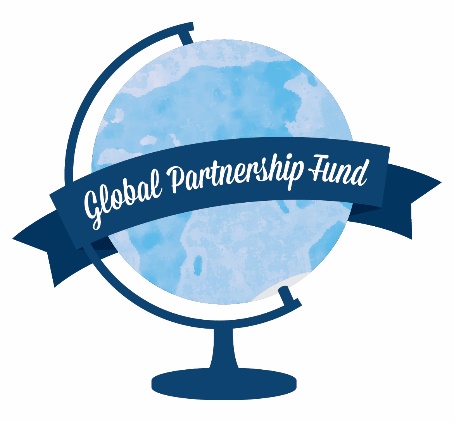 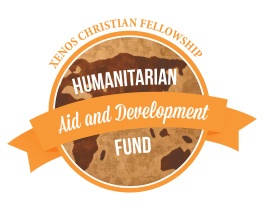 Global Partnership Fund
Humanitarian Aid & Development Fund
Focus on church planting initiatives integrated with social services for the poor
Focus on important relief and development needs and local ministries